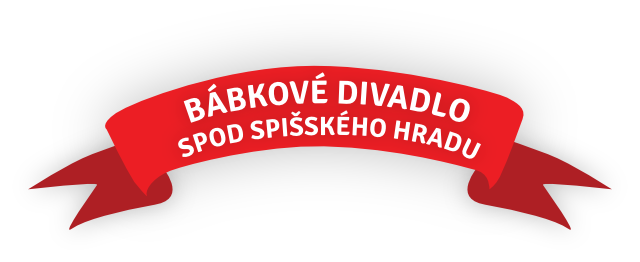 Meeting with  I. LiptákováPuppet theatre Bábkové Divadlo Spod Spišského Hradu
7. 2. 2018
Photos
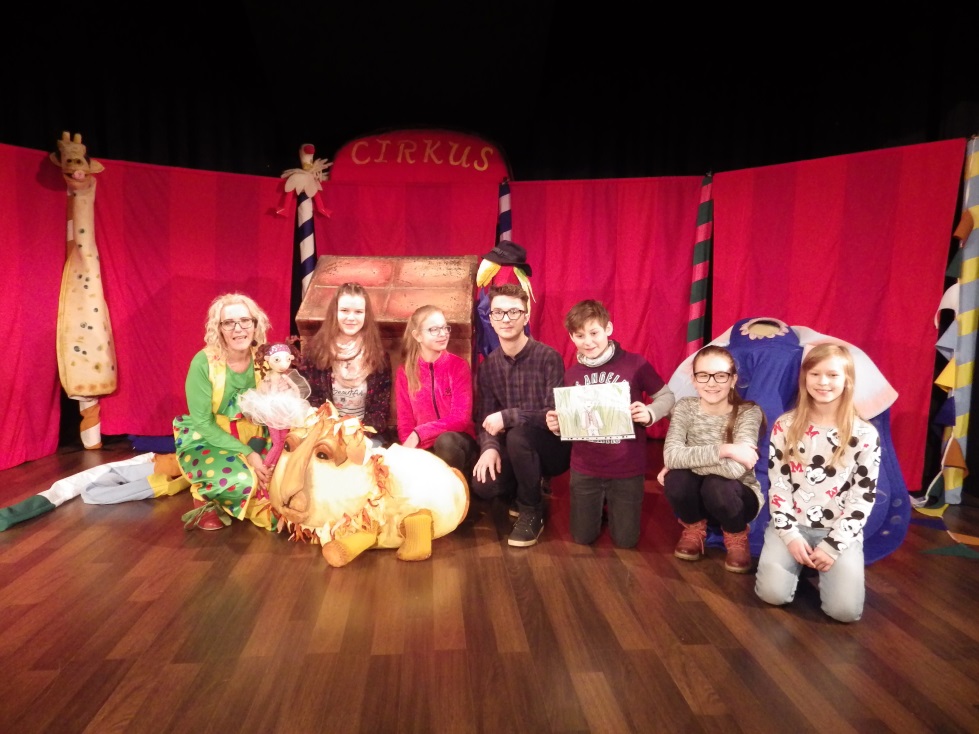 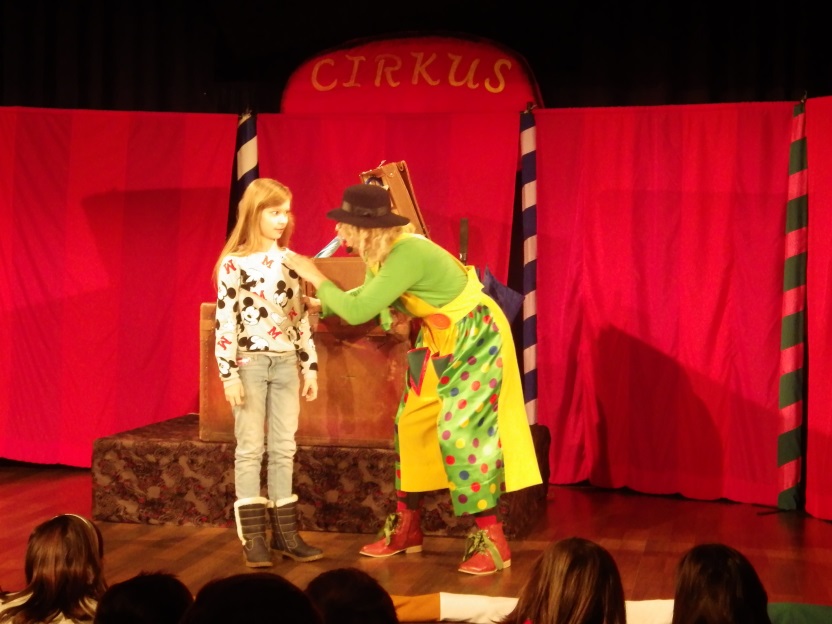 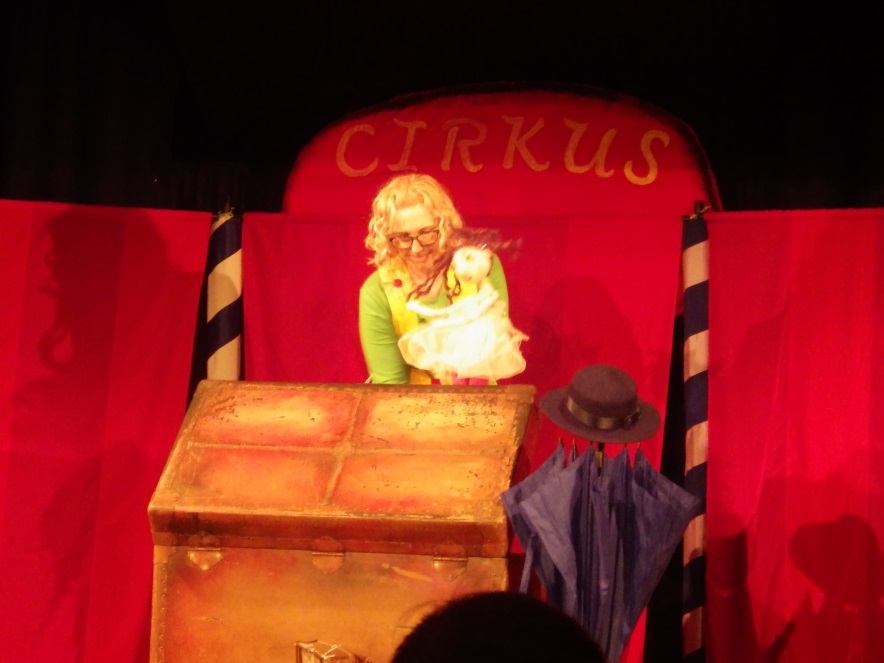 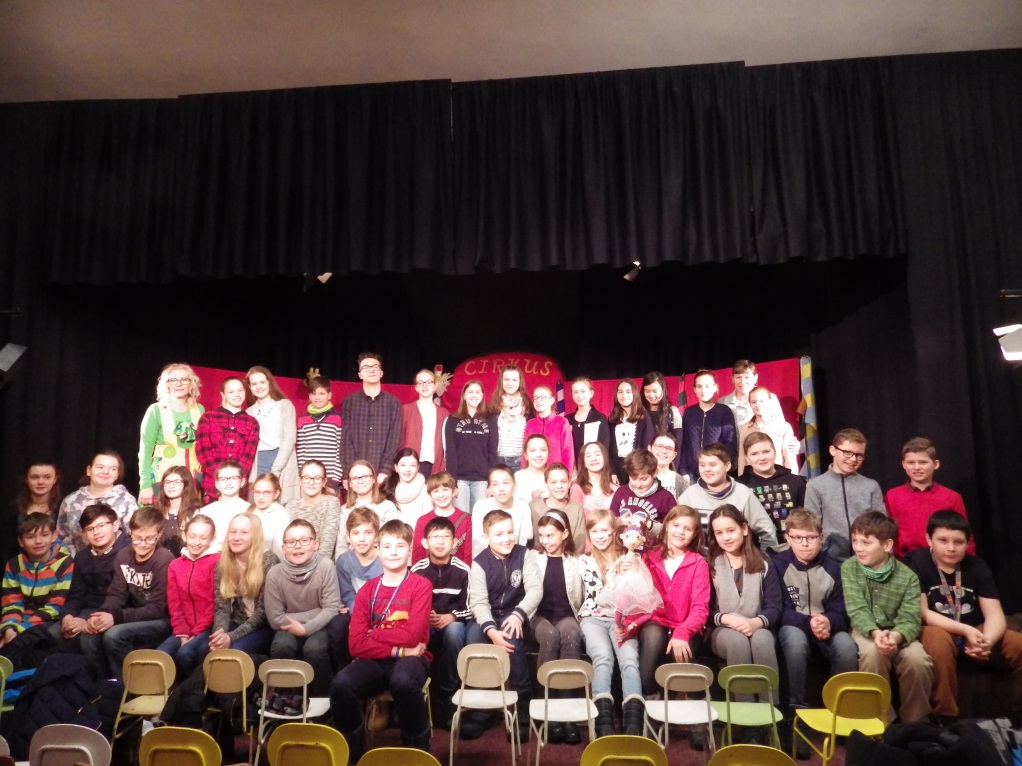